Ateliers d'été : Partie 2 de 3 – Le CIPR
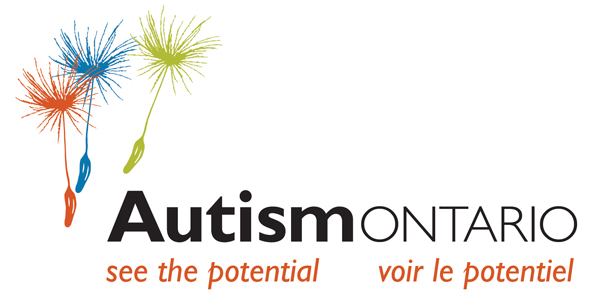 Ed Mahony, 
Mahony Advocacy
Quelques détails pratiques
Cette série de webinaires a pour but de donner aux familles quelques consignes claires qui leur permettront de tirer le meilleur parti du CIPR de leur enfant.
Une liste de ressources vous sera fournie pour vous aider dans ce processus, à laquelle Ed se rapportera tout au long de l'atelier.
Ce webinaire est le deuxième d'une série de trois ateliers auxquels nous encourageons toutes les familles à assister.
Flux logique du CIPR
Anomalie
Information basée sur des données probantes
Placement
Points forts
Besoins
Programmes et services
Flux logique du CIPR
Anomalie
Information basée sur des données probantes
Placement
Points forts
Besoins
Programmes et services
Flux logique du CIPR
(Emily)
Information basée sur des données probantes
Besoins
Déficience visuelle
Questions de sécurité
Incapacité d'accéder au curriculum
Orientation visuelle, mobilité
Rapport médical
Autres rapports
Le cas de Madeline
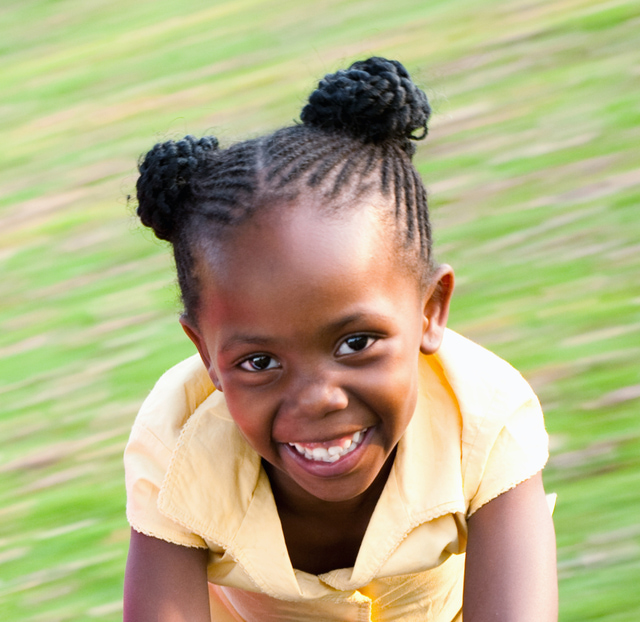 Madeline
Diagnostic de TSA
Non-verbale
Devient surstimulée par les stimuli
Comportement d'automutilation
Pas de tour de rôle ou de jeu réciproque avec les autres
Incapable de s'habiller ou de manger sans aide
Porte une couche
Flux logique du CIPR
(Madeline)
Information basée sur des données probantes
Besoins
Aspect sensoriel : surstimulation
Non verbale
Comportements d'automutilation
Habiletés sociales : pas de tour de rôle
Aptitudes à la vie quotidienne : Incapable de s'habiller ou de se nourrir, incontinente
Rapport médical
Rapport d'orthophonie
Rapport d'ergothérapie
Fournisseur d'ACA
Flux logique du CIPR
(Madeline)
Besoins
Communication
Sensoriels
Autorégulation
Sociaux
Adaptatifs
Flux logique du CIPR
Anomalie
Information basée sur des données probantes
Placement
Points forts
Besoins
Programmes et services
Flux logique du CIPR
Anomalie
Information basée sur des données probantes
Placement
Points forts
Besoins
Programmes et services
Flux logique du CIPR
Points forts
Besoins
Information basée sur des données probantes
Programmes et services
Un programme :
prend en charge un élève en difficulté
est modifié au fur et à mesure par une évaluation continue
vise des objectifs spécifiques
comprend les services dont l'élève aura besoin
Flux logique du CIPR
Points forts
Besoins
Information basée sur des données probantes
Programmes et services
Un service englobe :
installations
ressources
personnel de soutien
équipement
ce dont on a besoin pour fournir un programme efficace à l'élève
Flux logique du CIPR
(Emily)
Information basée sur des données probantes
Besoins
Déficience visuelle
Questions de sécurité
Incapacité d'accéder au curriculum
Orientation visuelle, mobilité
Rapport médical
Autres rapports
Flux logique du CIPR
(Emily)
Besoins
Programmes et services
Braille
Programmes/équipements informatiques
Personnel de soutien
Coach en mobilité
Le test d'Emily
Face à l'univers des besoins, des programmes et des services, gardez avant tout ces questions à l'esprit :
Est-ce que les besoins sont fondés sur des données probantes / sont clairement évidents?
Est-ce que les besoins découlent de l'état/du diagnostic /du handicap de l'enfant?
Est-ce que le programme/service proposé constitue une intervention logique soutenue par des professionnels qui comblent le besoin?
Est-ce que la demande porte sur le service/le programme :
Oui / Non?
Dans la mesure où les conditions ci-dessus sont remplies et où les faits sont similaires à la situation d'Emily, les efforts d’action revendicatrice sont judicieux, basés sur la pratique acceptée et susceptibles de réussir.
Application du « test d'Emily » à Madeline
Volet sensoriel - surstimulation
Non verbale
Comportements d'automutilation
Habiletés sociales : pas de tour de rôle
Aptitudes à la vie quotidienne : incapable de s'habiller ou de se nourrir, incontinente
Besoin : Non verbale
Est-ce que les besoins sont fondés sur des données probantes / sont clairement évidents?
Est-ce que les besoins découlent de l'état/du diagnostic /du handicap de l'enfant?
Est-ce que le programme/service proposé constitue une intervention logique soutenue par des professionnels qui comblent le besoin?
Est-ce que la demande porte sur le service/le programme :
Oui / Non?
Limites aux propositions de programmes/services
Une fois défini le programme/service, il incombe aux professionnels concernés de déterminer le qui/quoi/où/quand/pourquoi/comment.
Besoin : comportement d'automutilation
Est-ce que les besoins sont fondés sur des données probantes / sont clairement évidents?
Est-ce que les besoins découlent de l'état/du diagnostic /du handicap de l'enfant?
Est-ce que le programme/service proposé constitue une intervention logique soutenue par des professionnels qui comblent le besoin?
Est-ce que la demande porte sur le service/le programme :
Oui / Non?
Prochain webinaire
Dans le prochain webinaire, nous parlerons de la façon de se préparer aux embûches
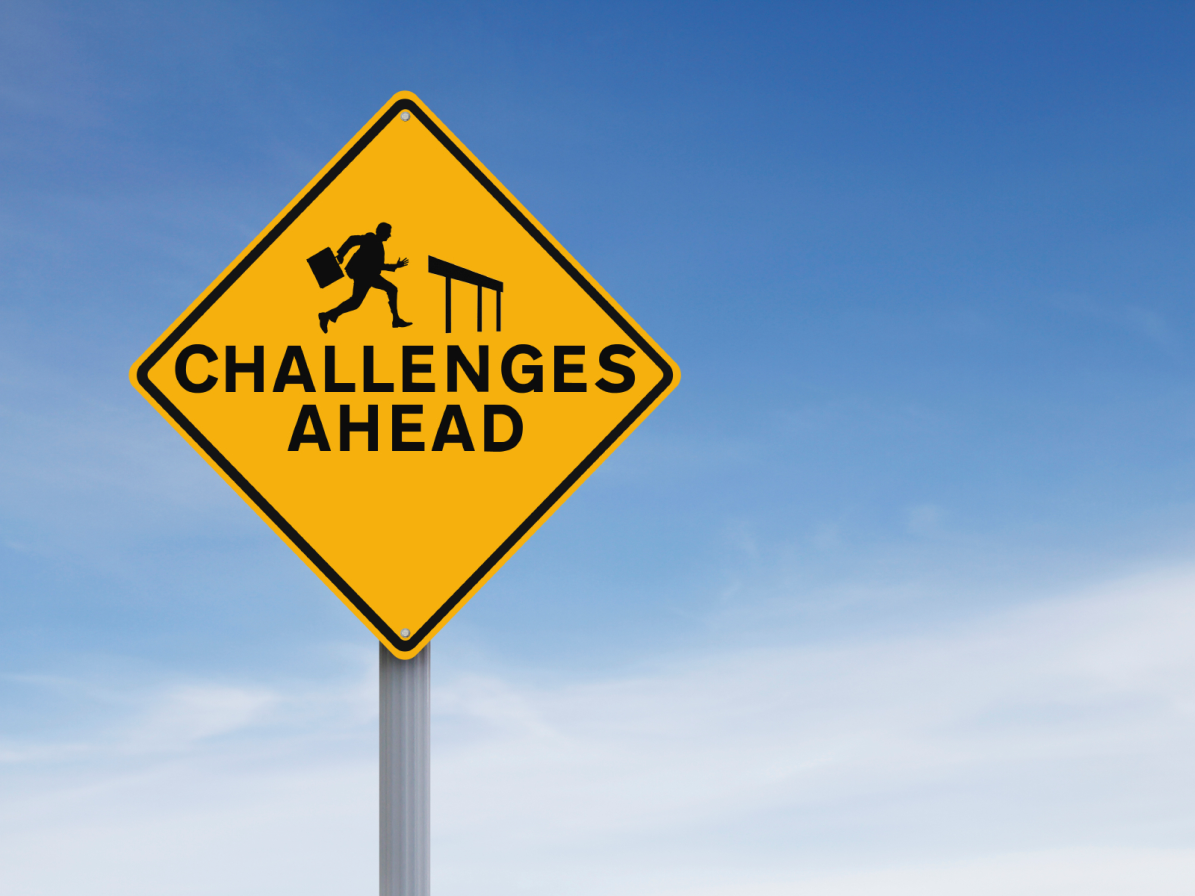 Ressources à connaître
To Identify or not to identify
Règlement 181/98 
Brochure des programmes et services offerts en Ontario (disponible dans la section des ressources)
Communiquez avec Ed!
www.mahonyadvocacy.com